Have you ever been depressed? Feeling better now? 
Enroll in our study.
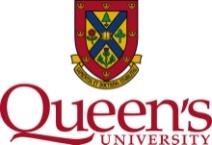 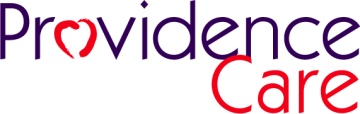 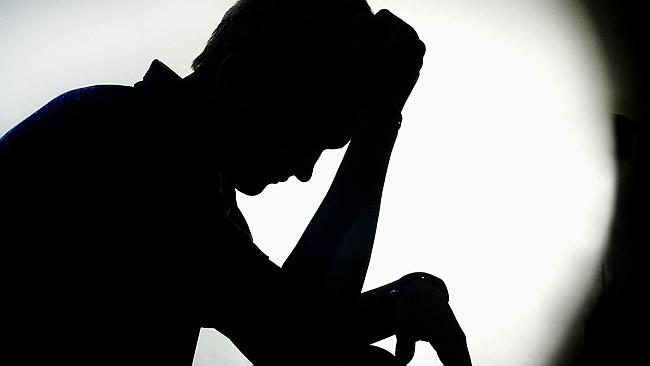 The purpose of this study is to find out why some people experience a return of their depression symptoms while others do not.
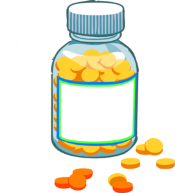 In this study, participants will be seen by a study doctor for assessments and monitoring. All study visits are at Providence Care Hospital. During each visit, participants will answer questions on mood, productivity, stress, daily activities, and quality of life. Participants will also be asked to provide blood samples. Study visits are every 8 weeks over a 1-year period.
You may be eligible if you:
are between 18 to 65 years of age
have been diagnosed with depression and are currently feeling better
have taken antidepressant medication recently and/or had other treatments for depression
are willing & able to use a smartphone and wear a wrist-worn device to track activity & sleep
are willing to undergo blood and laboratory tests
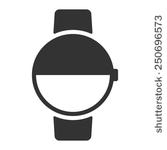 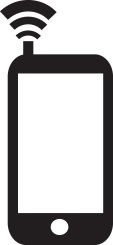 For more information about this study, please call 613-544-4900 Ext. 52008 
or via email at canbind@gmail.com (security of email messages is not guaranteed).
Have you ever been depressed? Feeling better now? 
Enroll in our study.
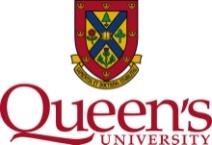 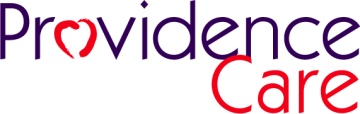 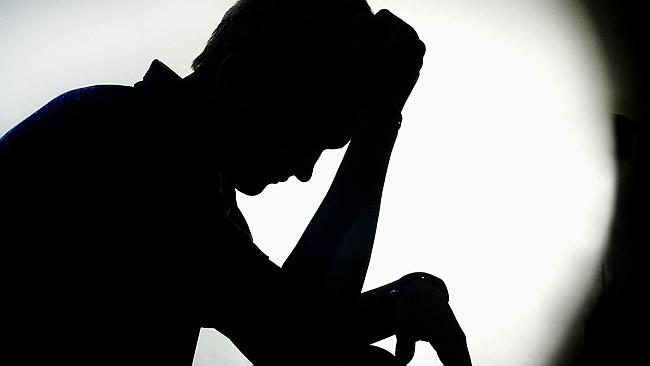 The purpose of this study is to find out why some people experience a return of their depression symptoms while others do not.
In this study, participants will be seen by a study doctor for assessments and monitoring. All study visits are at Providence Care Hospital. During each visit, participants will answer questions on mood, productivity, stress, daily activities, and quality of life. Participants will also be asked to provide blood samples. Study visits are every 8 weeks over a 1-year period.
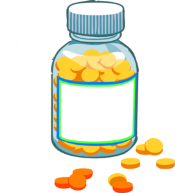 You may be eligible if you:
are between 18 to 65 years of age
have been diagnosed with depression and are currently feeling better
have taken antidepressant medication recently and/or had other treatments for depression
are willing & able to use a smartphone and wear a wrist-worn device to track activity & sleep
are willing to undergo blood and laboratory tests
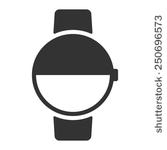 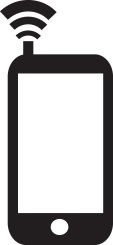 For more information about this study, please call 613-544-4900 Ext. 52008 
or via email at canbind@gmail.com (security of email messages is not guaranteed).